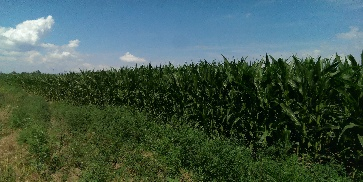 Юридична особа
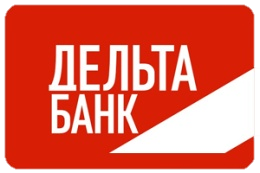 Цей документ був підготовлений Фондом гарантування вкладів фізичних осіб (далі – Фонд) виключно для інформаційних цілей і не повинен вважатися як спонукання до будь-яких дій чи бездіяльності. 
Інформація, що міститься в цьому документі, була отримана з/або ґрунтується на джерелах які вважаються надійними, але не є вичерпною та не може сприйматися як повна або актуальна. Рішення покупця щодо будь яких дій або бездіяльності повинно ґрунтуватися на власних оцінках та дослідженнях майна (активу/активів) котре реалізуються. Фонд не несе відповідальності за рішення покупця та його наслідки, що ґрунтується на інформації викладеній в даному документі.
Київ, 2018
Опис заборгованості та параметри кредиту
1. Опис заборгованості
2. Структура угоди
3. Опис застави
Згідно інформації з ЄДР Позичальник та фінансовий поручитель (юридична особа) не перебуває в стані припинення.
* По курсу НБУ на 01.08.2018р.
Детальний опис застави за кредитами
Нерухомість
Інше
Важливо відмітити що в заставу банку передано як складські приміщення так і багаторічні насадження
Забезпечення за майновими правами АТ “Дельта Банк”
Заставна вартість
1 166 968 грн
Предмет застави
Нерухомість
Опис
Нерухомість господарського призначення, що знаходиться в Херсонській обл., м. Нова Каховка:
будівля, автогараж, заг. пл. 1651,7 кв. м. -  смт. Дніпряни, вул. 1 Травня; 
будівля, відділення №1 бригади №2, заг. пл. 142,6 кв.м. - смт. Дніпряни, вул. Корсунська;
комплекс, база, заг. пл. 851,0 кв.м. – сщ/рада Дніпрянська; 
будівля, тракторна бригада, заг. пл. 321,3 кв.м. - смт. Дніпряни, вул. 1 Травня; 
комплекс, база "Окунь", заг. пл. 236,5 кв.м. - сщ/рада Дніпрянська; 
будівля, насосна станція, заг. пл. 23,2 кв.м. - смт. Дніпряни, вул. Корсунська; 
будівля, контора, заг.пл. 706,8 кв. м. - смт. Дніпряни, вул. 1 Травня; 
комплекс, садова бригада, заг. пл. 812,3 кв.м. - сщ/рада Дніпрянська; 
будівля, бригадний дім №2 бригади №1, заг. пл. 82,0 кв.м. - смт. Дніпряни, вул. Виноградна;
 будівля, бригадний дім, заг. пл. 105,5 кв. м. - смт. Дніпряни, вул. Виноградна; 
 насосна станція системи зрошення (літ. А), заг. пл. 115,2 кв.м. - сщ/рада Дніпрянська.
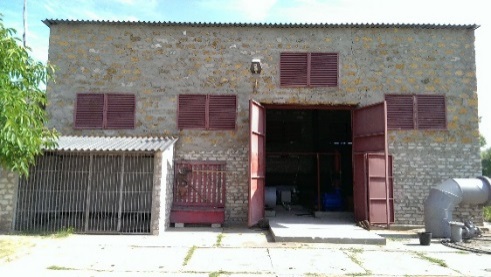 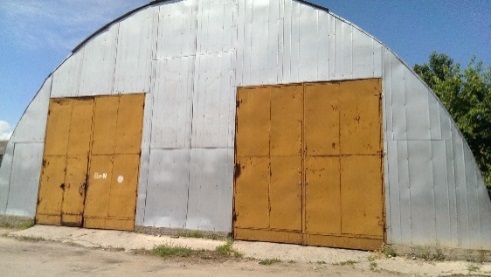 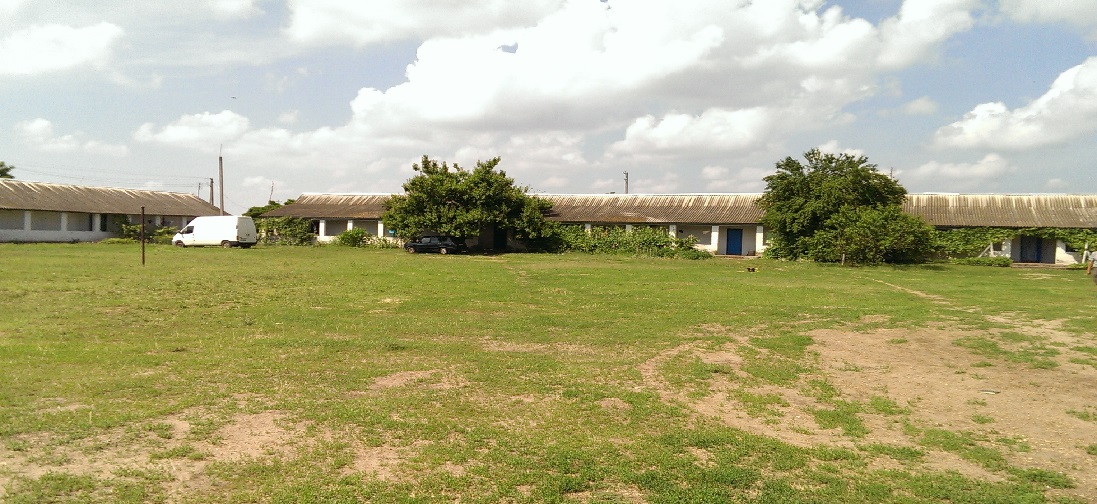 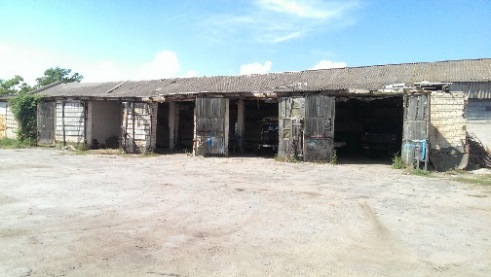 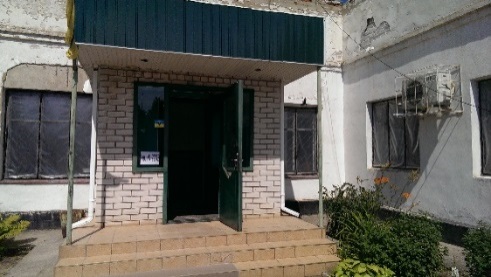 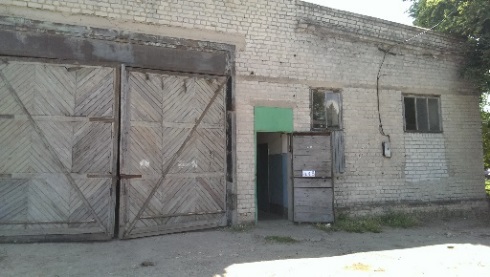 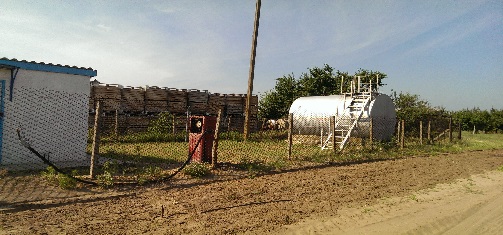 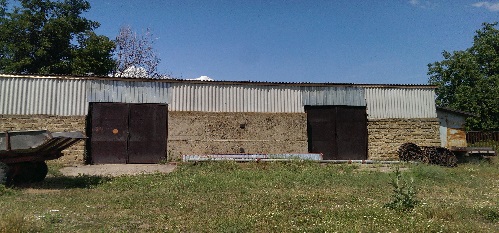 Забезпечення за майновими правами АТ “Дельта Банк”
Заставна вартість
36 976 863 грн
Предмет застави
Багаторічні насадження
Опис
Багаторічні насадження та виноградники (абрикос, персик, черешня, яблуні), а також право оренди на земельну ділянку, площею 2 507 га, на якій вони знаходяться (кадастрові номери - 6510745300.02.003.0035; 6510745300.02.005.0001; 6510745300.02.006.0003; 6510745300.02.004.0019; 6510745300.02.005.0002). За адресою: Херсонська обл., м. Нова Каховка, смт. Дніпряни
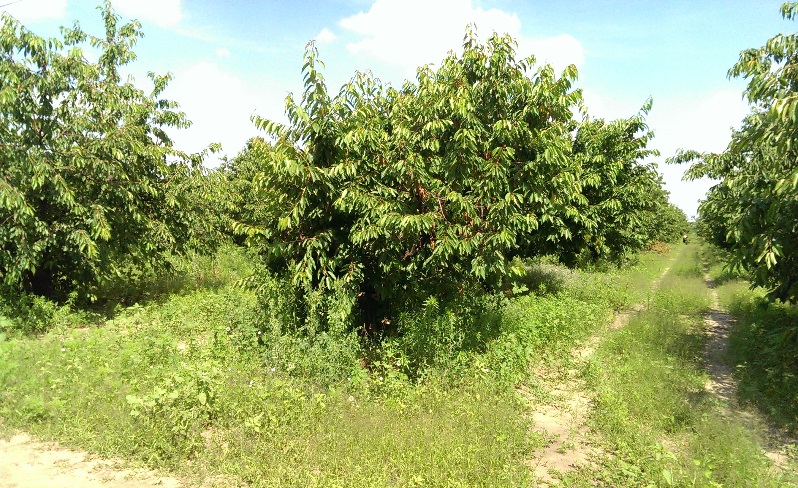 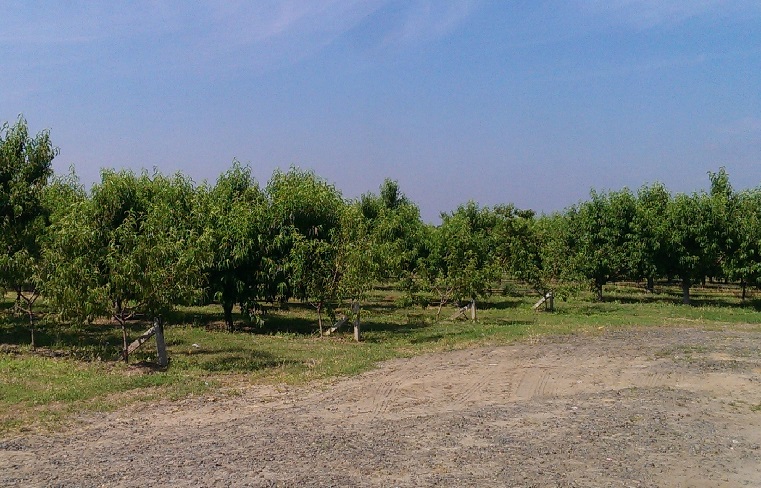 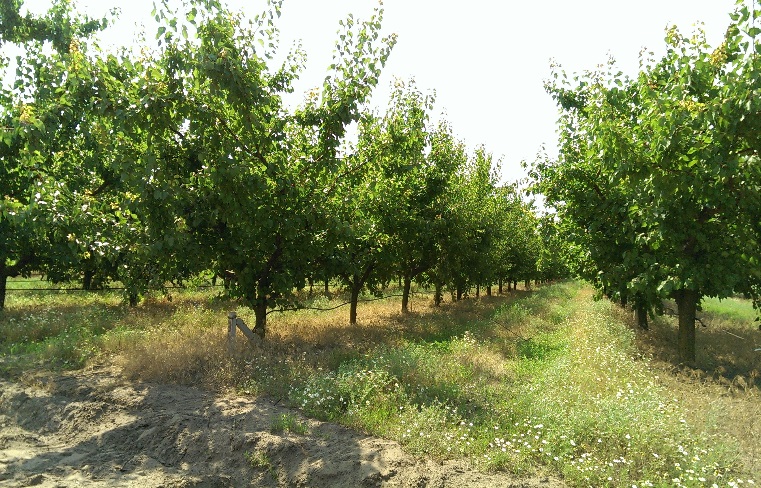 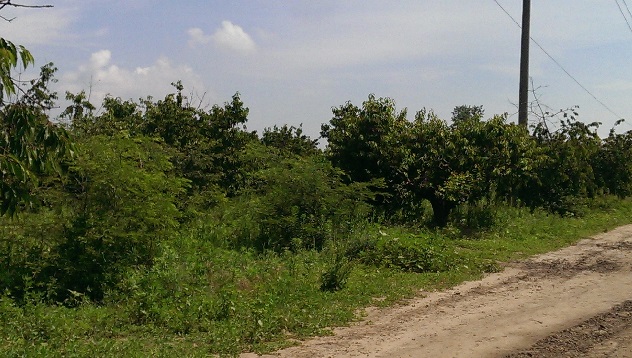 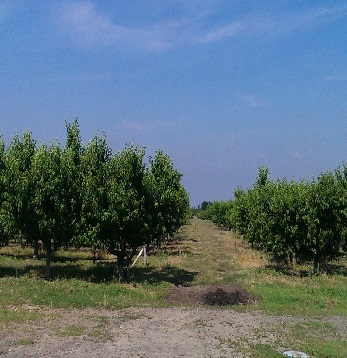 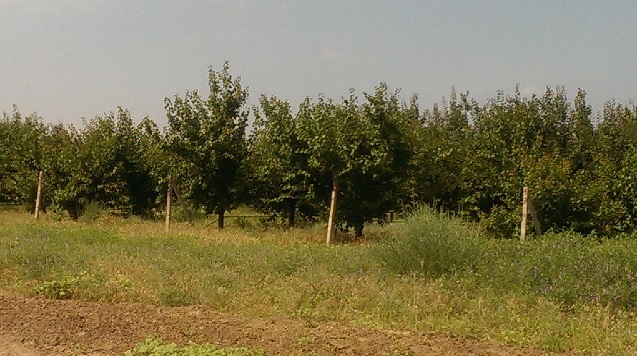 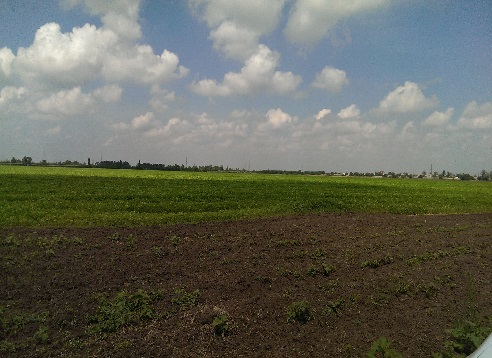 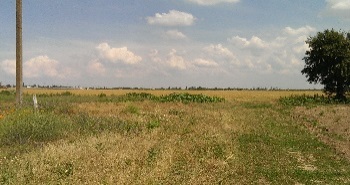 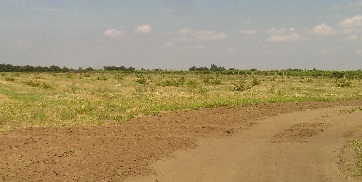 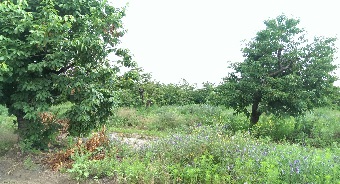 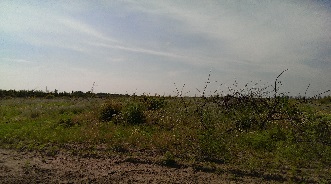 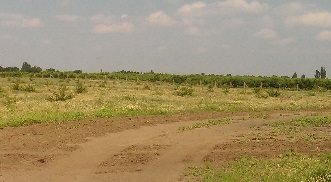 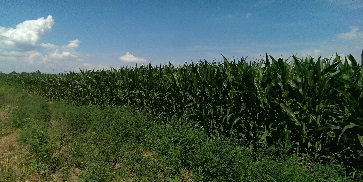 Забезпечення за майновими правами АТ “Дельта Банк”
Заставна вартість
2 823 460 грн
Предмет застави
Нерухомість
Опис
Комплекс, холодильник з регульованим газовим середовищем на 600 тон, заг. пл. 2 137,4 кв. м., 
За адресою: Херсонська обл., м. Нова Каховка, сщ/рада Дніпрянська.
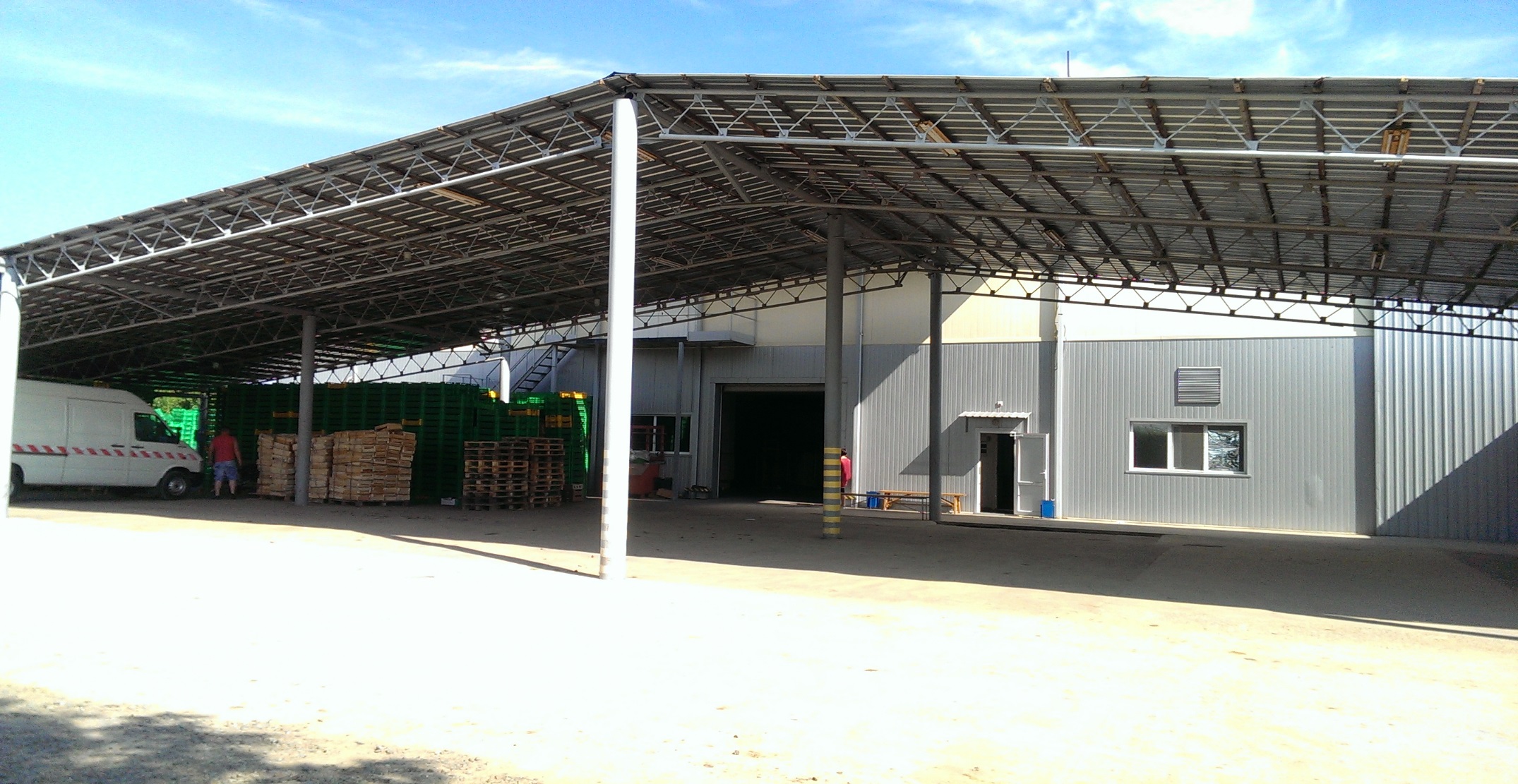 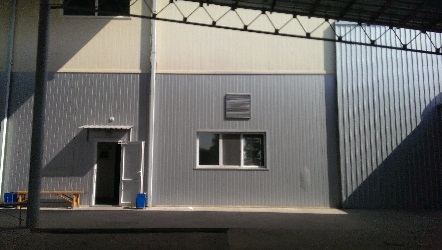 Забезпечення за майновими правами АТ “Дельта Банк”
Заставна вартість
1 539 806 грн
Предмет застави
Авто, техніка, обладнання
Опис
1) Автобус марки ГАЗ, модель 53, 1991 р.в., р.н.123-35 ХО; 2) Легкові транспортні засоби (марки ВАЗ) ВАЗ 21093, ВАЗ 2121, ВАЗ 21213 (4 шт.), з 1992 по 2002 р.в. 3) Вантажні транспортні засоби – ГАЗ 5201, тип ТЗ автовишка, ГАЗ 5204, тип ТЗ цистерна (3 шт), КАМАЗ 5511, тип ТЗ самоскидний кузов, Мерседес Бенц, бортовий, САЗ 3507, тип ТЗ самоскидний кузов, УАЗ 330301, бортовий, УАЗ 3741, тип ТЗ фургон, з 1980 по 1990 р.в. 4) Сільськогосподарська техніка, обладнання та інвентар: трактори (13 шт.): Т-40 АМ, ДТ-75 НХС2, ДТ-75 А, МТЗ-82.1 (4 шт.), Т-25 А, ЮМЗ-6 АКЛ (2 шт.), ЮМЗ-6КЛ (3 шт.), комбайн томатозбиральний SL 350T-00. Трактори з 1990 по 1999 р.в., комбайн 2003 р.в.

Що знаходяться за адресою: Херсонська обл., м. Нова Каховка, смт. Дніпряни
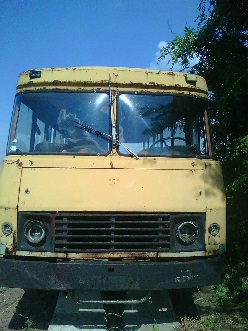 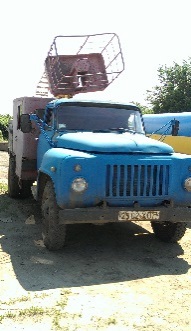 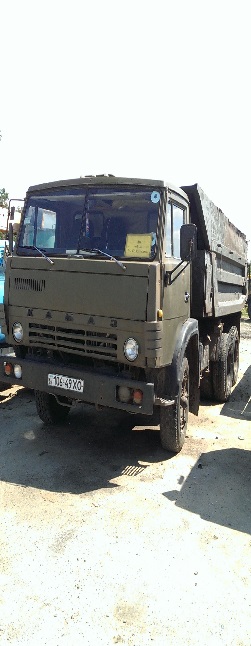 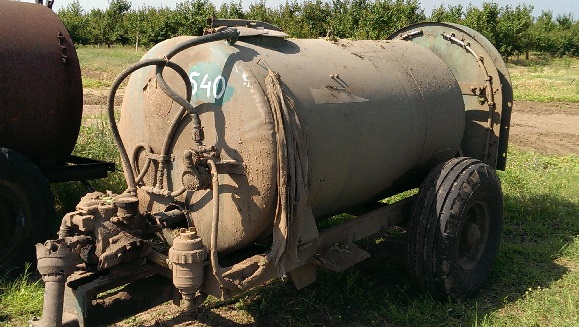 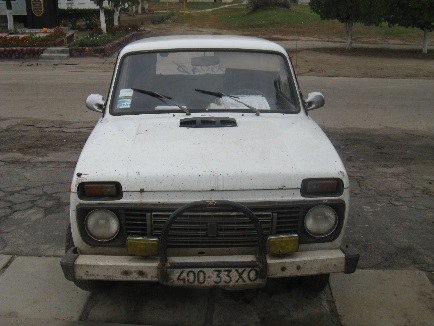 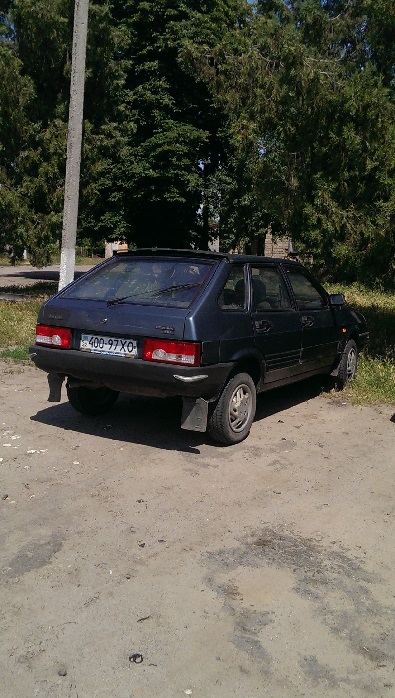 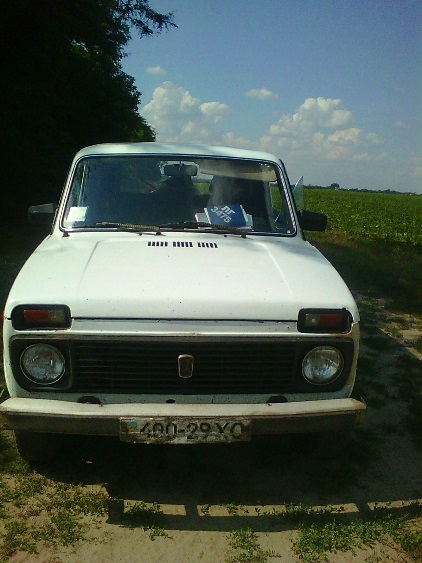 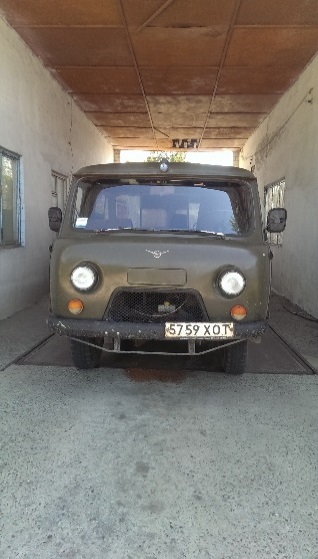 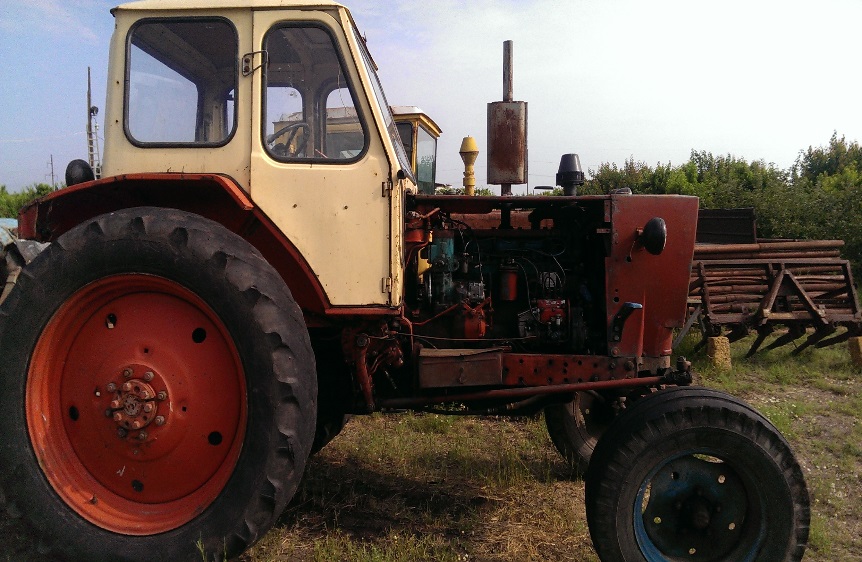 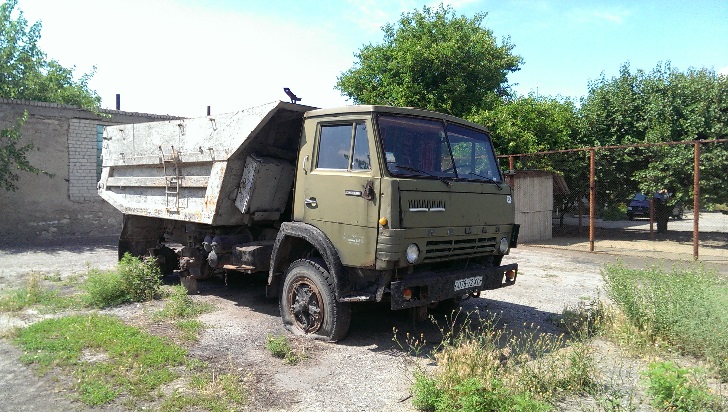 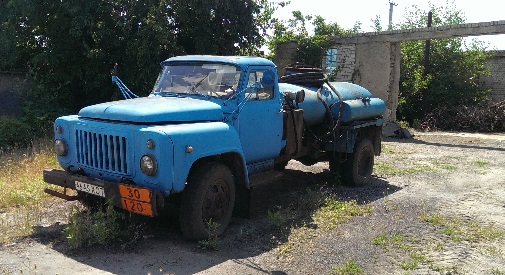 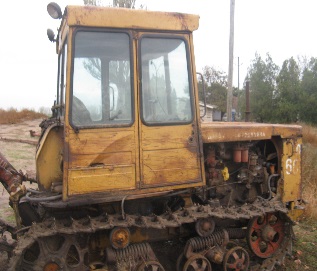 Забезпечення за майновими правами АТ “Дельта Банк”
Заставна вартість
5 148 101 грн.
Предмет застави
Обладнання
Опис
Система краплинного зрошення  на площі 477,2 га, відкрита та закрита зрошувальні мережі: пусковий комплекс першої черги системи мікро зрошення, пусковий комплекс другої черги системи мікро зрошення, ділянки краплинного зрошення третьої черги, відкрита зрошувальна мережа, заг. довжиною 15 611 метрів, закрита зрошувальна мережа, заг. довжиною 3 714 метрів. 
За адресою: Херсонська обл., м. Нова Каховка, сщ/рада Дніпрянська.
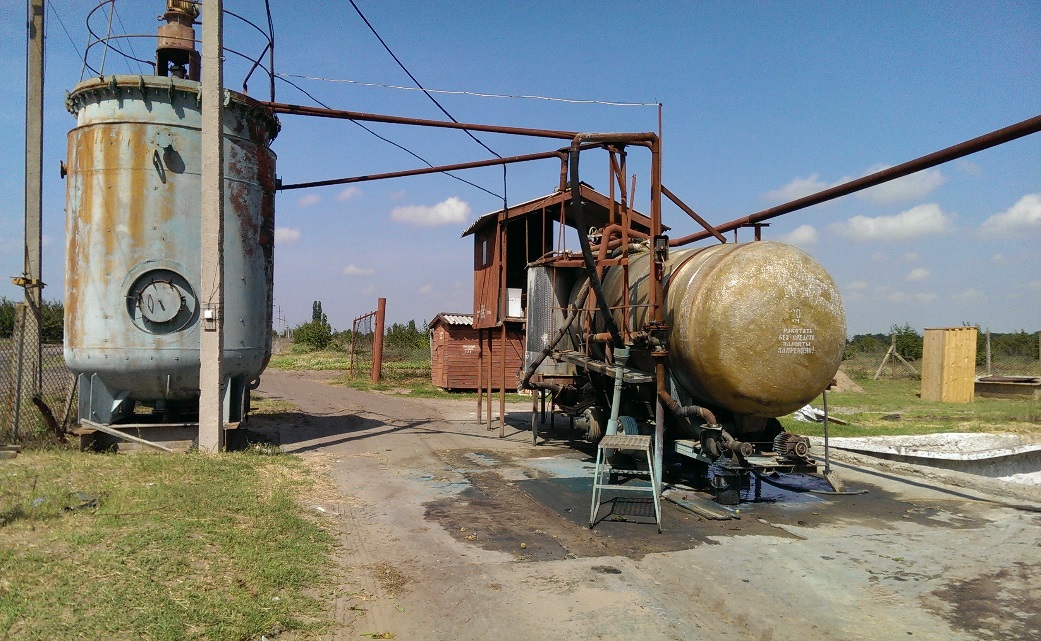 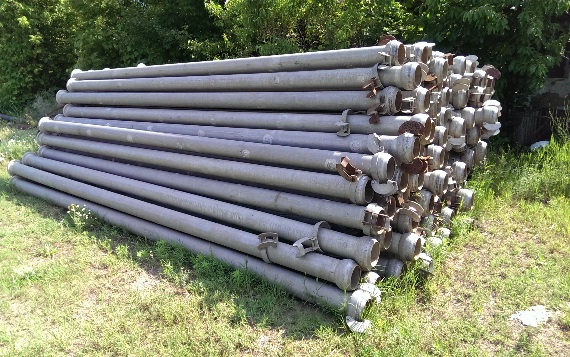 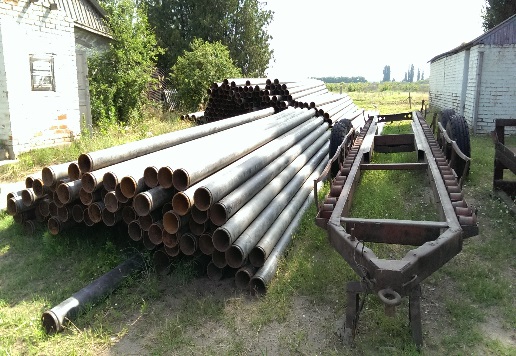 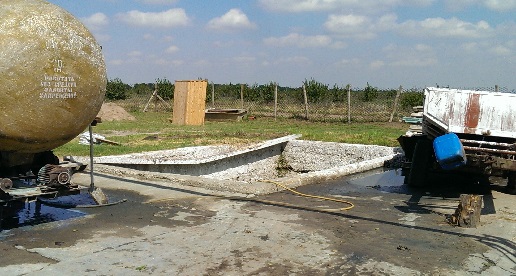 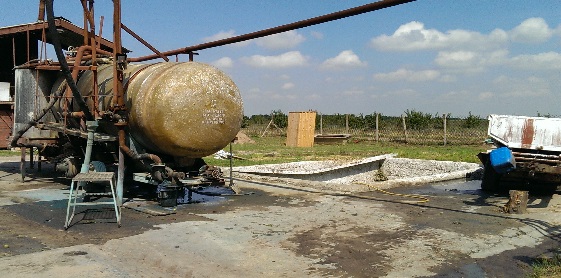 Заставна вартість
1 515 000 грн.
Предмет застави
Майнові права
Опис
Майнові права на 50% частки у статутному капіталі Позичальника.